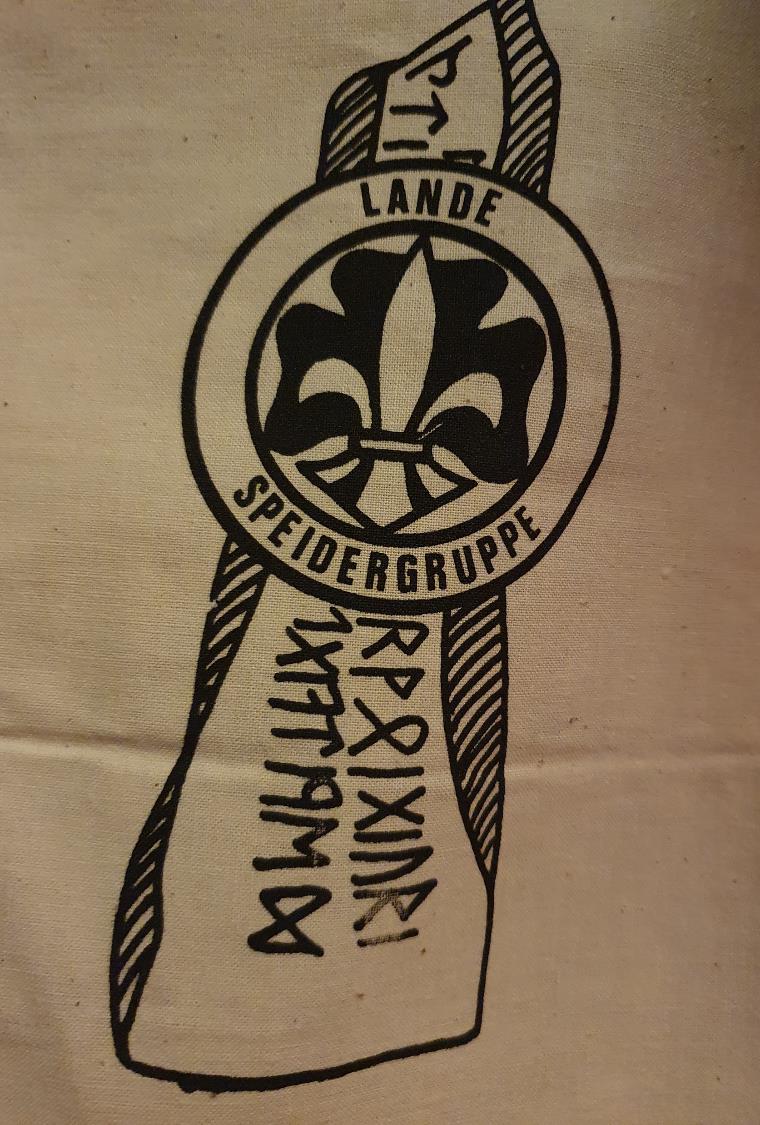 Lande Speidergrupppe
Speidertun 
Løypeveien 8
1710 Sarpsborg
Møter hver Tirsdag kl 1800-1930
Speidertun
Speideråret 2021
Speideråret 2020 har vært meget utfordrende pga Coronaviuset,  
         og har ført til mange utfordringer for Lande Speidergruppe med
         avlysninger og lang tid mellom aktiviteter
Samefolkets dag                 Her har vi laget blodpannekaker
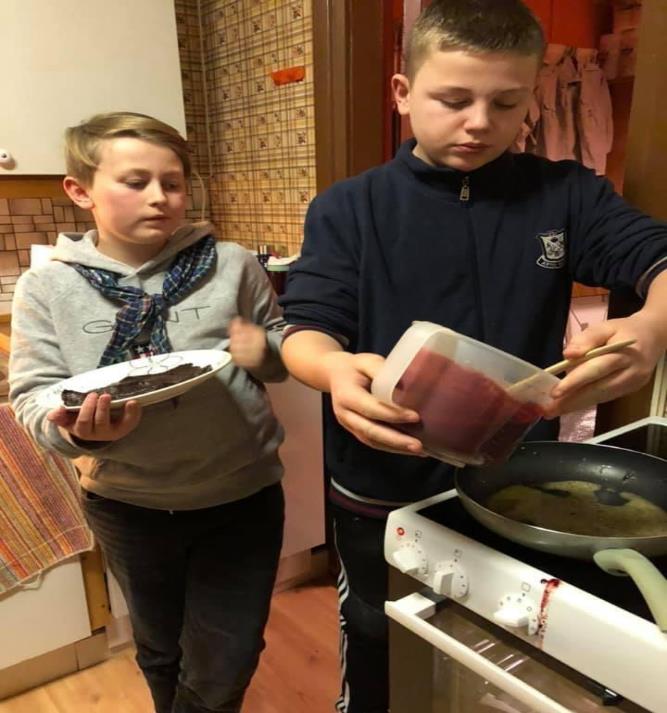 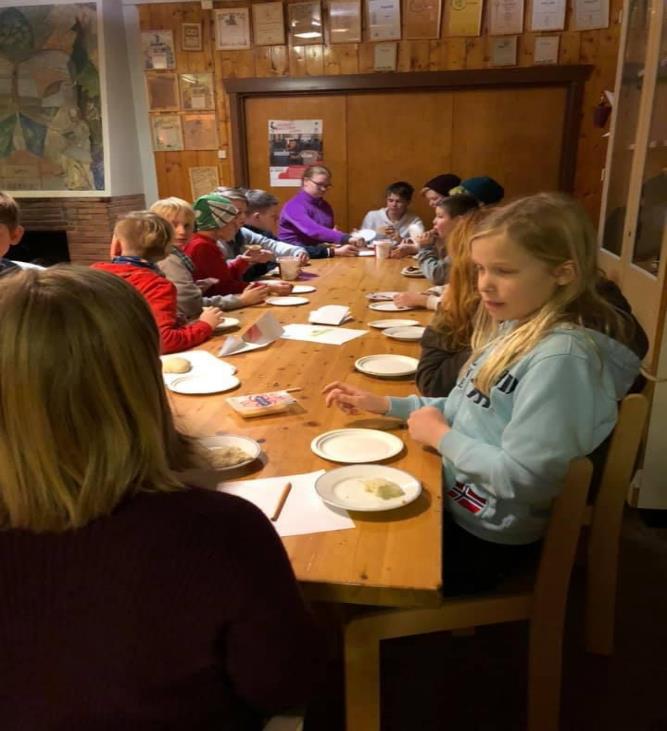 Halloween
Overnatting Speidertun
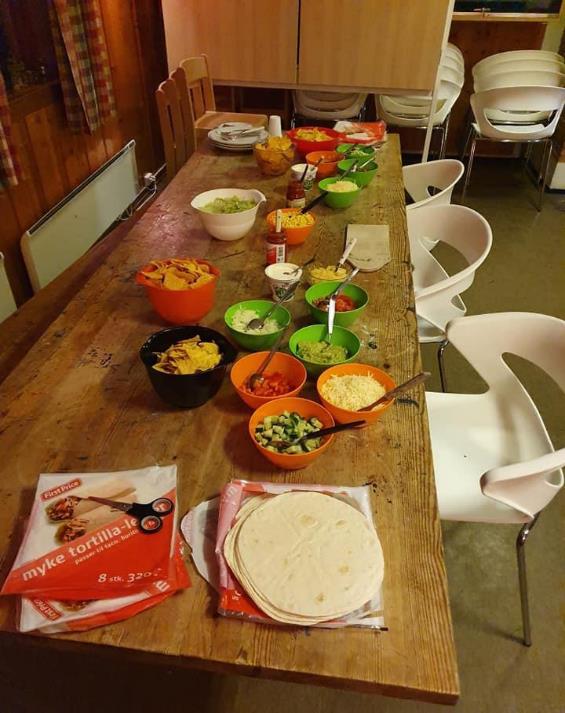 Mat må man ha
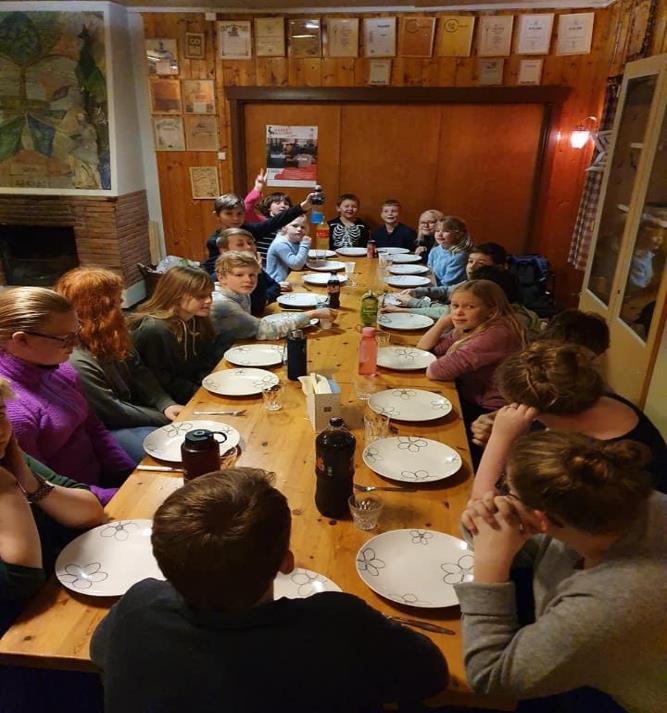 Tur til Appelsintoppen
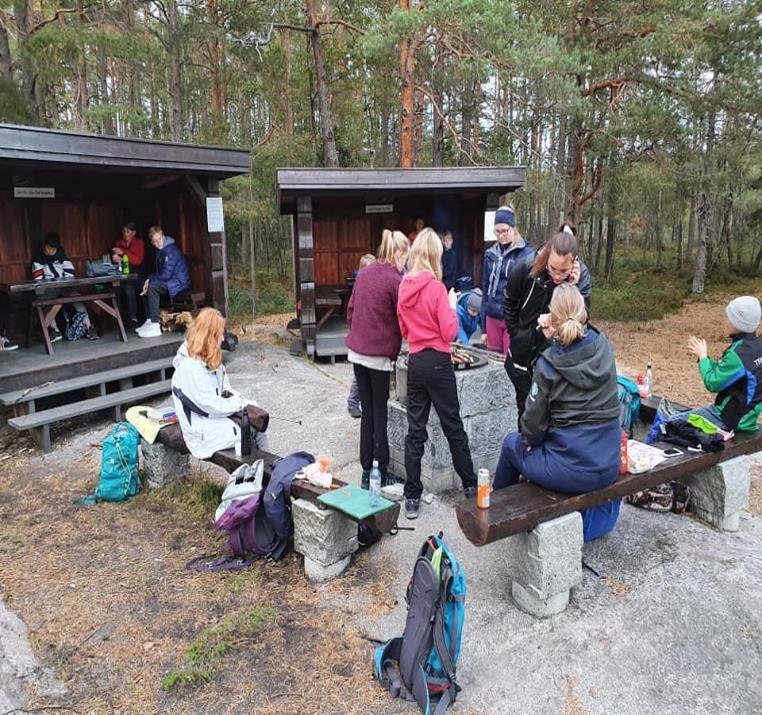 Pizzalaging
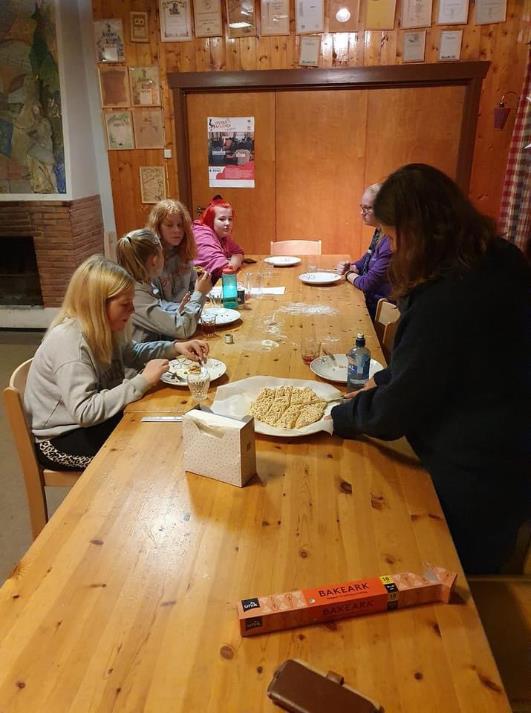 Tur til Jump og overnatting Speidertun
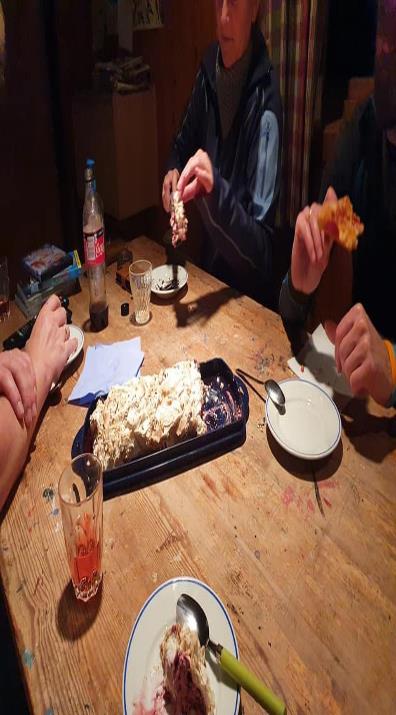 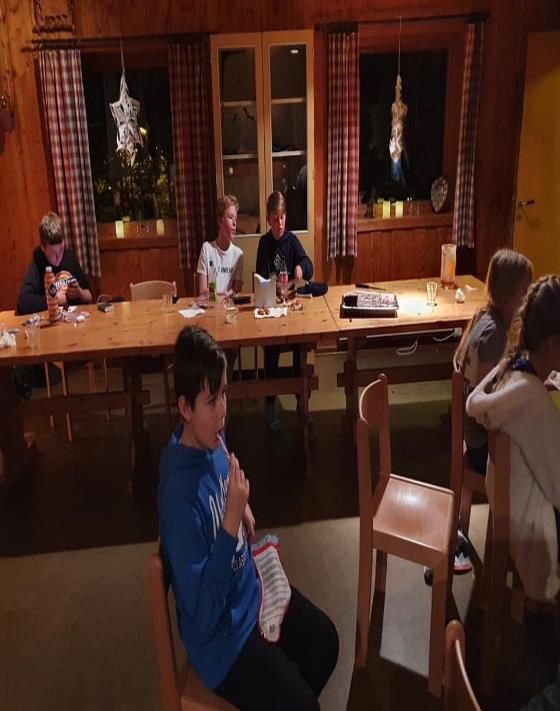 Ellers så har vi drevet med vanlige speideraktiveter som knuter, førstehjelp etc. 
Med Speiderhilsen Lande Speidergruppe
Gruppeleder Øyvind Pettersen